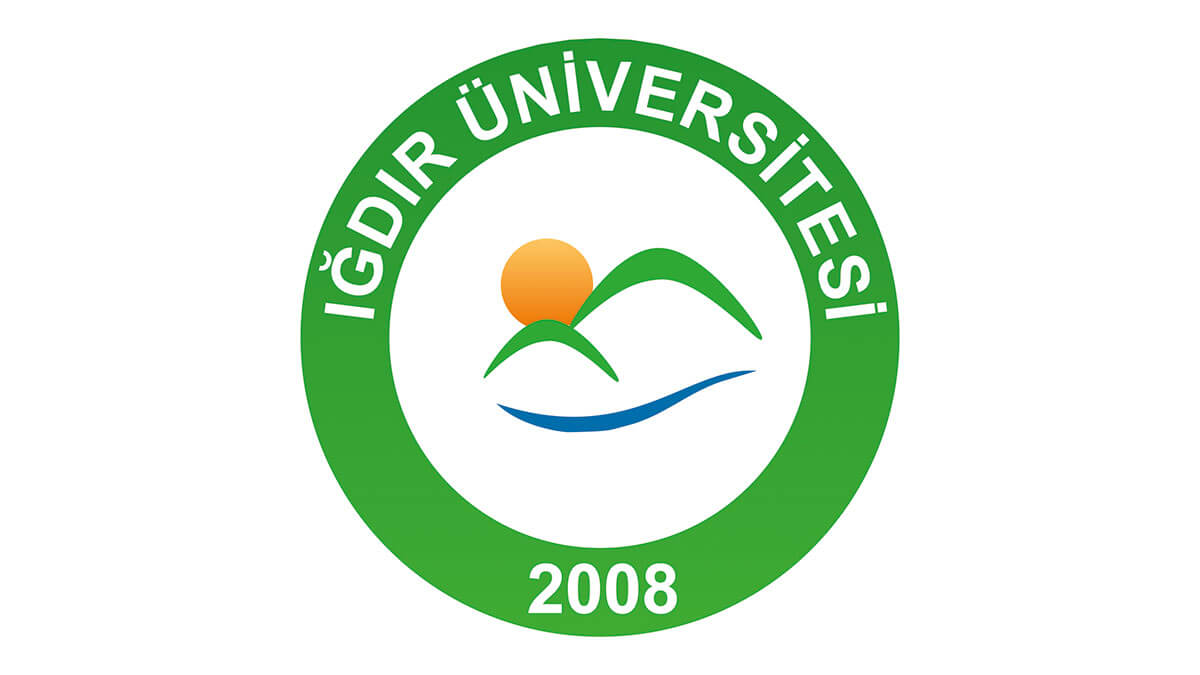 Sağlık Nedir?
Sağlıklı Beslenme
Yeterli ve Dengeli Beslenme
Günümüzde toplumların bilinçlenmesine paralel olarak sağlıklı yaşam için sağlıklı beslenmenin önemi kabul edilmiştir.

Yaşam kalitesinin yüksek tutulması, 
Hastalıklardan korunma, 
Geç yaşlanma, 
Zihinsel ve bedensel performans için 
Dengeli ve yeterli beslenme büyük önem taşımaktadır.
Diyetisyen
Diyetisyen, uluslararası meslek sınıflamasında Tıp, Diş hekimliği, Hemşirelik ve benzeri diğer mesleklerle birlikte sağlık bilimleri içinde yer almaktadır.
Beslenme ve Diyetetik Bölümü
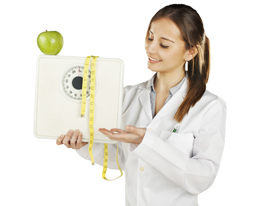 Beslenme ve Diyetetik Bölümü
Beslenme ve Diyetetik bilim dalı, besinlerin üretiminden insan hücresinde kullanılmasına kadar geçen tüm aşamalarda insanla besin arasındaki ilişkileri inceleyen bir bilim dalıdır.
Beslenme ve Diyetetik Bölümü
Beslenme ve Diyetetik Bölümü
Beslenme ve Diyetetik Bölümü
Beslenme ve Diyetetik Programı, beslenme alanında toplumsal sorunları analiz edebilecek ve çözüm yolları önerebilecek bilgi, beceri ve duyarlılık sahibi, beslenme danışmanlık ve eğitimi verebilecek yeterlilikte, hastane ve diğer sağlık kuruluşları, besin sanayi, üretim, yönetim ve organizasyon, araştırma ve geliştirme, beslenme plan ve programlarının oluşturulması ve uygulanması gibi alanlarda yeterlilik kazanmış diyetisyenler yetiştirmek amacıyla yapılandırılmıştır.
Beslenme ve Diyetetik Bölümü
Beslenme ve Diyetetik Bölümü’nde
İlk 2 yarıyıl meslek derslerine hazırlık amaçlı temel dersler verilmekte, 
3. yarıyıldan itibaren;
Besin kimyası, beslenme biyokimyası, besin teknolojisi, besin güvenliği, ana-çocuk beslenmesi, klinik hastalıklarda beslenme, toplu beslenme sistemleri konularını içeren dersler işlenmektedir.
Beslenme ve Diyetetik Bölümü’nde
Beslenme ve Diyetetik Bölümü Tarihçesi
Ülkemizde Beslenme ve Diyetetik Bölümü Tarihçesi
Sağlıklı Tabak
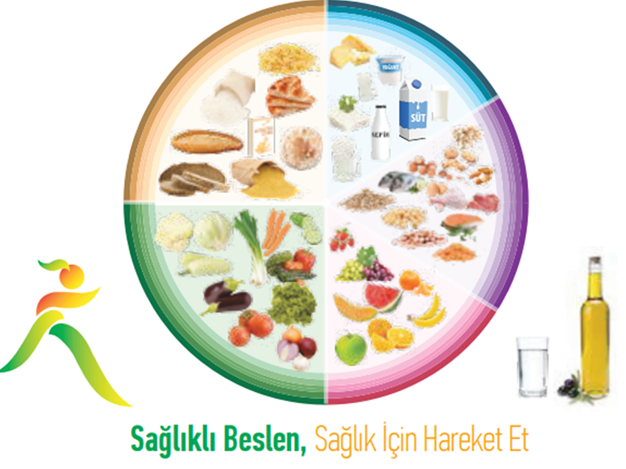 Diyetisyen Nerede Çalışabilir?
Çalışma Alanları -1Hastaneler ve Sağlık Kuruluşlarında
Tedavici Diyetisyen,
Poliklinik Diyetisyeni (Danışman Diyetisyen),
Diyabet Diyetisyenliği,
Obezite Diyetisyenliği,
Renal ve Diyaliz Diyetisyenliği,
Onkoloji Diyetisyenliği,
Bariatri Diyetisyenliği,
Enteral Parenteral Diyetisyenliği,
Kardiyoloji  Diyetisyenliği,
Gastroenteroloji diyetisyenliği vb.
Çalışma Alanları -2
Kurumlarda Yönetici Diyetisyen
Okullarda,
Banka ve Kumu kurumlarında,
Yiyecek –içecek servisi yapan tüm kurumlarda (Otel, restoran vb.),
Yemek Fabrikalarında,
Çalışma Alanları - 3
Özel bakım gerektiren kurumlarda Danışman Diyetisyen
Yaşlı Bakım Evleri,
Kreş, anaokulu vb.,
Anne -Çocuk Sağlığı Merkezleri, 
Aile Sağlığı Merkezleri
Türkiye Diyetisyenler Derneği